Simple Project
Here is where your project proposal begins
Contents of This Template
Here’s what you’ll find in this Slidesgo template: 

A slide structure based on a project proposal, which you can easily adapt to your needs. For more info on how to edit the template, please visit Slidesgo School or read our FAQs.
An assortment of pictures that are suitable for use in the presentation can be found in the alternative resources slide.
A thanks slide, which you must keep so that proper credits for our design are given.
A resources slide, where you’ll find links to all the elements used in the template.
Instructions for use.
Final slides with: 
The fonts and colors used in the template.
More infographic resources, whose size and color can be edited. 
Sets of customizable icons of the following themes: general, business, avatar, creative process, education, help & support, medical, nature, performing arts, SEO & marketing, and teamwork.
You can delete this slide when you’re done editing the presentation.
Table of Contents
01
02
03
About the Project
Requirements
Project Goals
You could describe the topic of the section here
You could describe the topic of the section here
You could describe the topic of the section here
04
05
06
Sneak Peek
Project Stages
Our Team
You could describe the topic of the section here
You could describe the topic of the section here
You could describe the topic of the section here
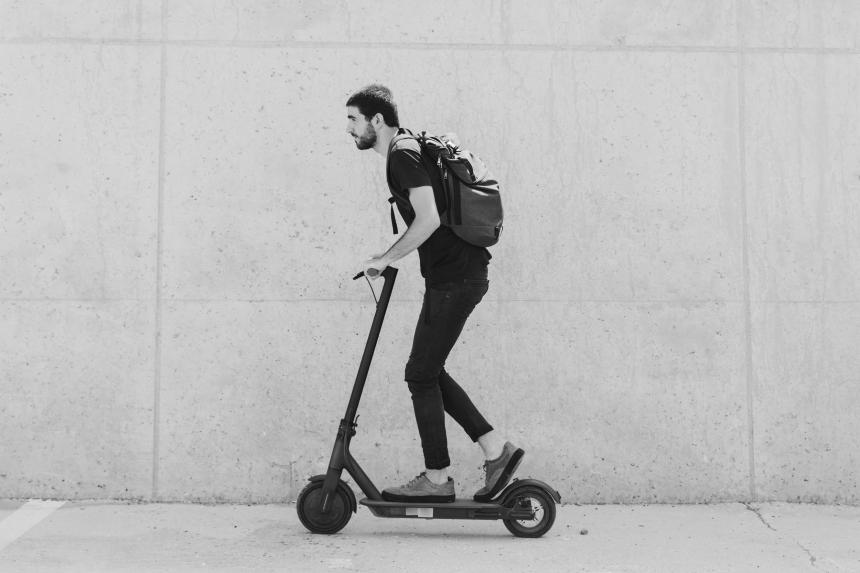 Our Company
Mercury is the closest planet to the Sun and the smallest one in the Solar System—it’s only a bit larger than the Moon. The planet’s name has nothing to do with the liquid metal
01
About the Project
You could enter a subtitle here if you need it
What We Are Working On
Retail
Residential
Hospitality
Despite being red, Mars is actually a cold place full of iron oxide dust
Jupiter is a gas giant and the biggest planet in the Solar System
Saturn is composed mostly of hydrogen and also helium
About the Project
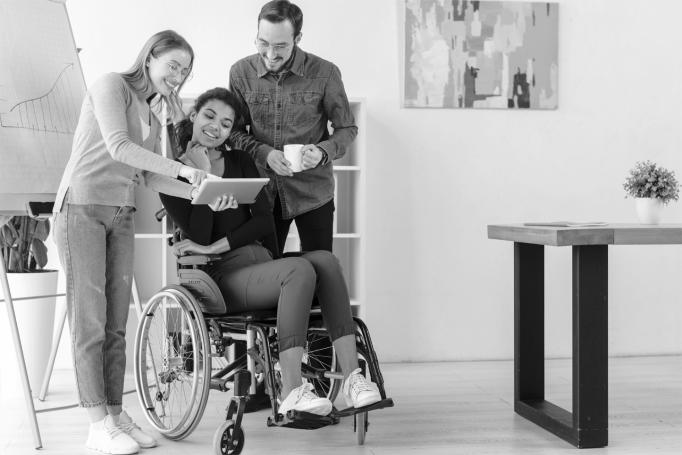 Describe the project in a few sentences:
You can describe the project here
You can describe the project here
You can describe the project here
You can describe the project here
Features
“This is a quote, words full of wisdom that someone important said and can make the reader get inspired.”
—Someone Famous
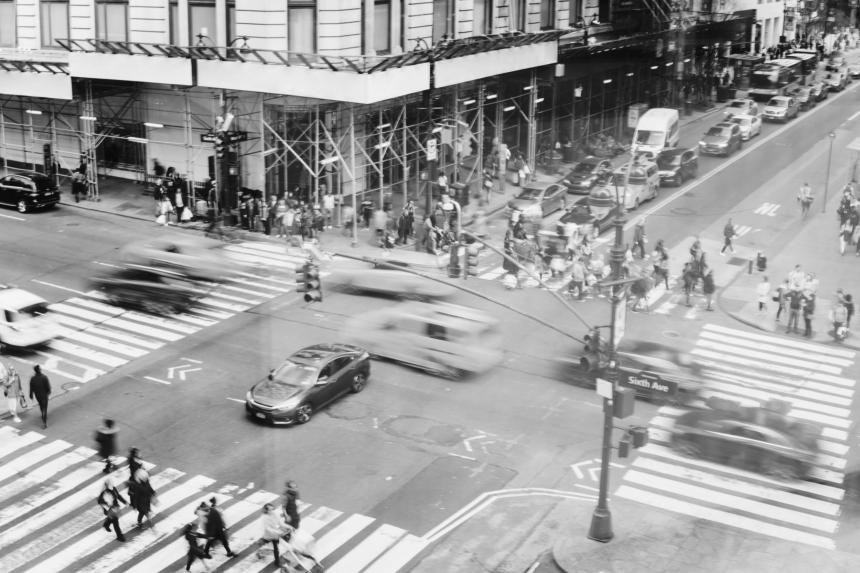 Now
Venus has a beautiful name and is the second planet from the Sun. It’s terribly hot, even hotter than Mercury
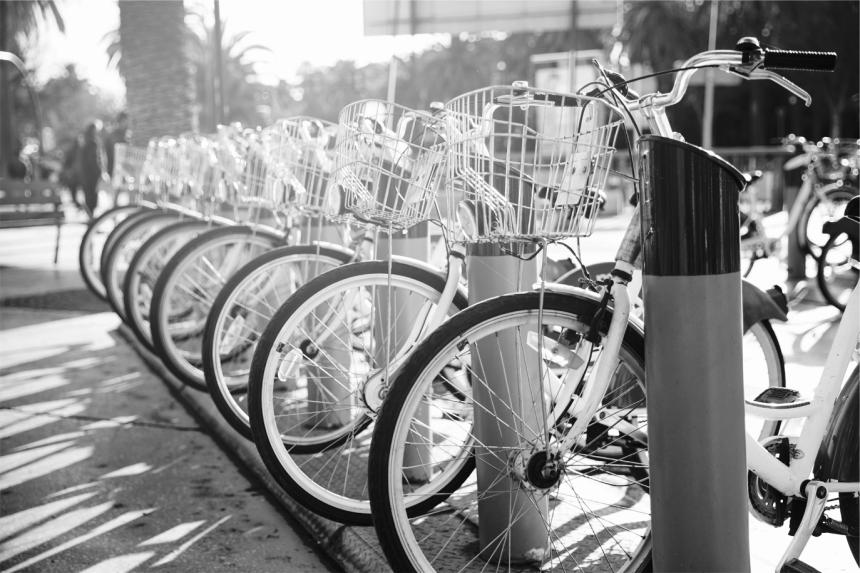 Future
Neptune is the farthest planet from the Sun and the fourth-largest by diameter in the Solar System
Major Requirements
Mars
Jupiter
Despite being red, Mars is actually a cold place full of iron oxide dust
It’s a gas giant and the biggest planet in the Solar System
$2,200,000
This is the total budget
Project Goals
Goal 1
Goal 2
Goal 3
Goal 4
Mercury is the closest planet to the Sun
Venus is the second planet from the Sun
Despite being red, Mars is a cold place
Jupiter is the biggest planet in the Solar System
A Picture Is Worth a Thousand Words
Target
Gender
Free Time
Women
Men
Age
Habits
18 - 25
5 hours
3 days
2 times
26 - 45
Daily tablet or mobile use
Weekly sport practice
Eat fast food per week
46+
Sneak Peek
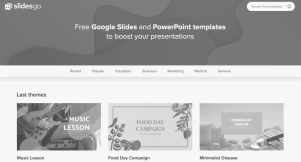 You can replace the image on the screen with your own work. Just select the picture, right-click and choose one of the options inside “Replace image”
Sneak Peek
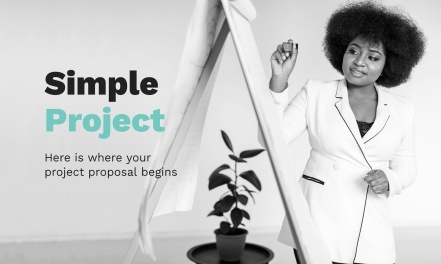 Project Stages
Stage 3
Saturn is composed of hydrogen and helium
Stage 2
Jupiter is a gas giant and the biggest planet
Stage 1
Despite being red, Mars is a cold place
Timeline
Day 1
Day 3
Day 5
Mars is actually a cold place
Jupiter is the biggest planet
Earth is where we live on
Day 2
Day 4
Mercury was named after a god
Venus has a beautiful name
First Uses
Mars
Mars is actually a cold place
Venus
Venus has a beautiful name
Our Partners
Mercury
Venus
Mars
Mercury is the closest planet to the Sun
Venus is the second planet from the Sun
Despite being red, Mars is actually a cold place
Jupiter
Saturn
Neptune
It’s the biggest planet in the Solar System
Saturn is composed of hydrogen and helium
Neptune is the farthest planet from the Sun
Our Team
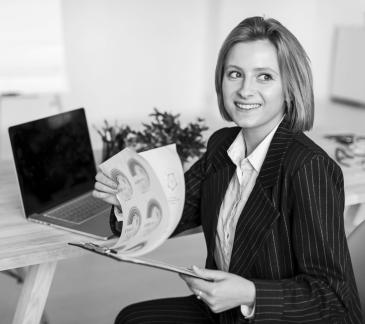 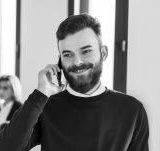 John Doe
You can replace the image on the screen
Helena Patterson
You can replace the image on the screen
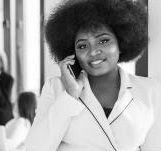 Alexa Pratt
You can replace the image on the screen
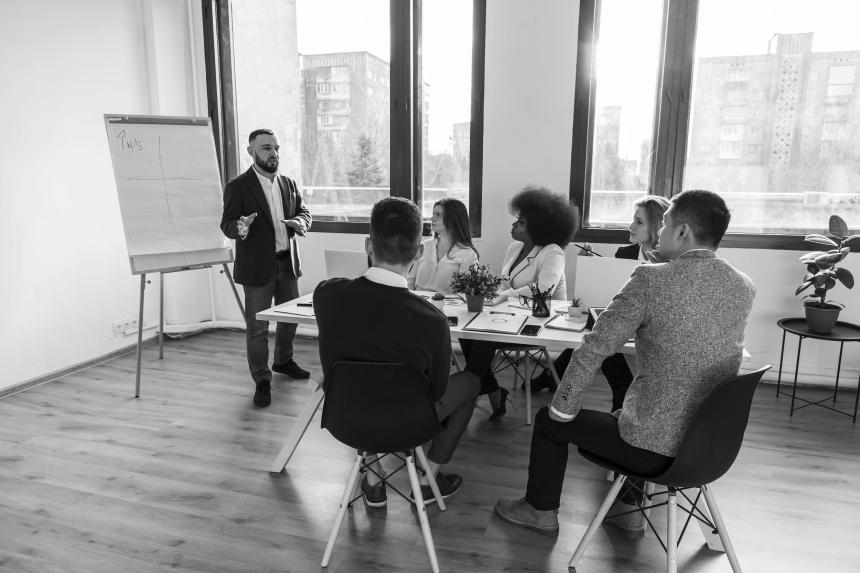 Thanks!
Do you have any questions?
youremail@freepik.com
+91 620 421 838
yourcompany.com
Please keep this slide for attribution.
Alternative Resources
Man and woman walking together at dealership
Group of people holding fists up
Adult male and women working on a project
High angle young entrepreneur talking over phone
Flat lay of business people in meeting
Front view of woman holding a presentation
People building a wooden tower
Road traffic jam in rush hour city life
Rear view of a young man standing with bicycle looking at sea
Resources
Did you like the resources on this template? Get them for free on our other websites
PHOTOS:
Long shot of business people in meeting
Front view of man talking at phone
Front view of business woman with clipboard
Bicycles stand on a parking for rent in city
Front view of business people
Busy junction full of cars and people
Group of businesspeople hand working on graph over white background
Sideways man riding e-scooter
Front view of woman holding a presentation
Use our editable graphic resources...
You can easily resize these resources without losing quality. To change the color, just ungroup the resource and click on the object you want to change. Then, click on the paint bucket and select the color you want. Group the resource again when you’re done.
FEBRUARY
JANUARY
MARCH
APRIL
PHASE 1
Task 1
FEBRUARY
MARCH
APRIL
MAY
JUNE
JANUARY
Task 2
PHASE 1
Task 1
Task 2
PHASE 2
Task 1
Task 2
...and our sets of editable icons
You can resize these icons without losing quality.
You can change the stroke and fill color; just select the icon and click on the paint bucket/pen.
In Google Slides, you can also use Flaticon’s extension, allowing you to customize and add even more icons.
Educational Icons
Medical Icons
Business Icons
Teamwork Icons
Help & Support Icons
Avatar Icons
Creative Process Icons
Performing Arts Icons
Nature Icons
SEO & Marketing Icons
РЕКЛАМНЫЕ, ПРОДАЮЩИЕ, PR 
И ИНФО-ПРЕЗЕНТАЦИИ ОТ “ПАНДА-КОПИРАЙТИНГ”
СТОИМОСТЬ “ПОД КЛЮЧ” ОТ $90 | ЯЗЫКИ: РУССКИЙ, АНГЛИЙСКИЙ, ФРАНЦУЗСКИЙ, НЕМЕЦКИЙ
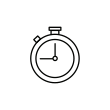 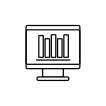 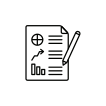 Сильный продающий текст в 5 стилях
Подбор из 70 000+ платных лицензионных PRO-шаблонов
Готовность от 36 часов
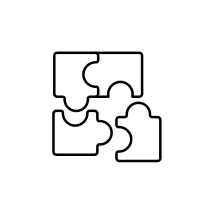 Дополнительно: оформление под брендбук компании или подбор сочетаний цветов для создания вашего фирстиля и оформления
customers@petr-panda.ru    

Главный сайт проекта: petr-panda.ru
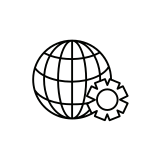 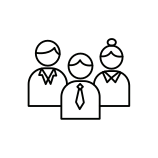 Также “под ключ”: маркетинг-кит, брошюры,, White Paper, буклеты, коммерческие предложения
THE ADVERTISING, MARKETING, PR, AND INFO-PRESENTATIONS BY PANDA COPYWRITING PROJECT
A TURNKEY COST STARTS $90 | LANGUAGES: RUSSIAN, ENGLISH, FRENCH, AND GERMAN
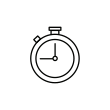 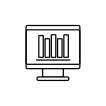 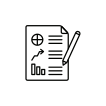 5 styles of the powerful selling texts
A selection of 70,000+ paid licensed PRO templates
An availability from 36 hours
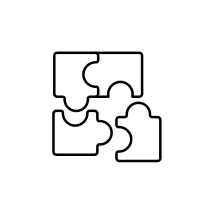 Additionally: design for a company’s brand book or selection of color combinations to create your corporate identity and design
customers@petr-panda.ru    

The main project’s website: petr-panda.ru
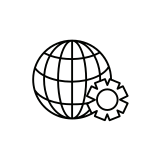 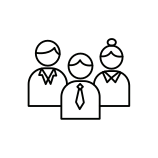 Plus the turnkey: marketing kit, brochures, White Paper, booklets, and business proposals